Arkansas Opidemic
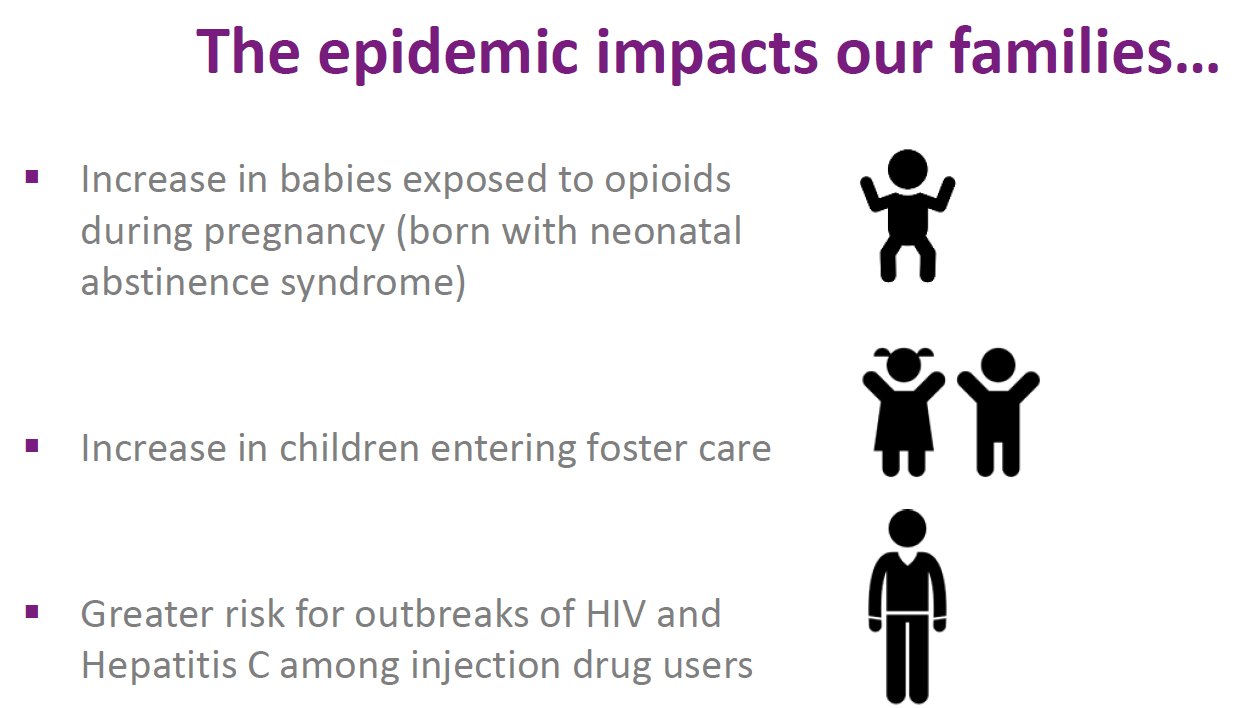 …Our Economy
$115 billion
Cost of prescription opioid dependence, abuse, and overdose in the United
States in 2017
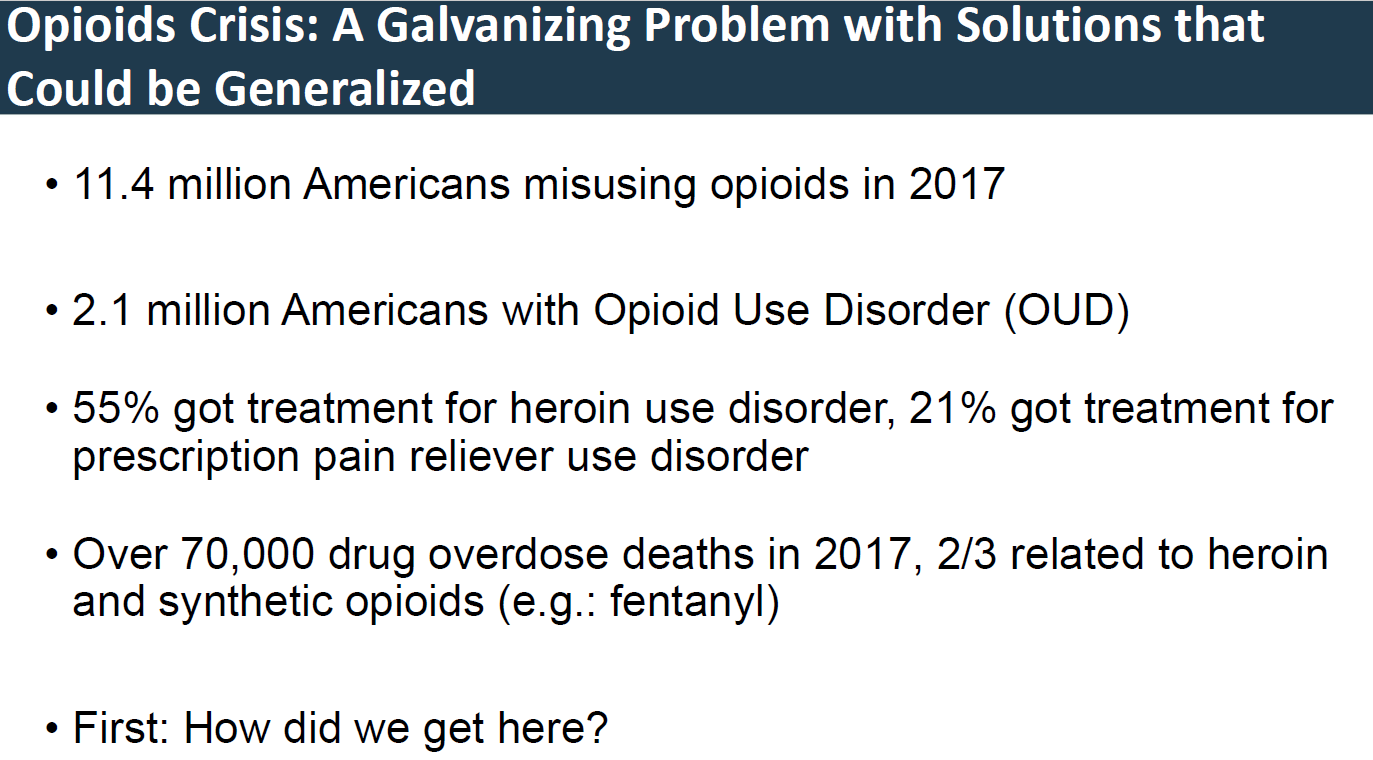 2/4/2020
4
ADD A FOOTER
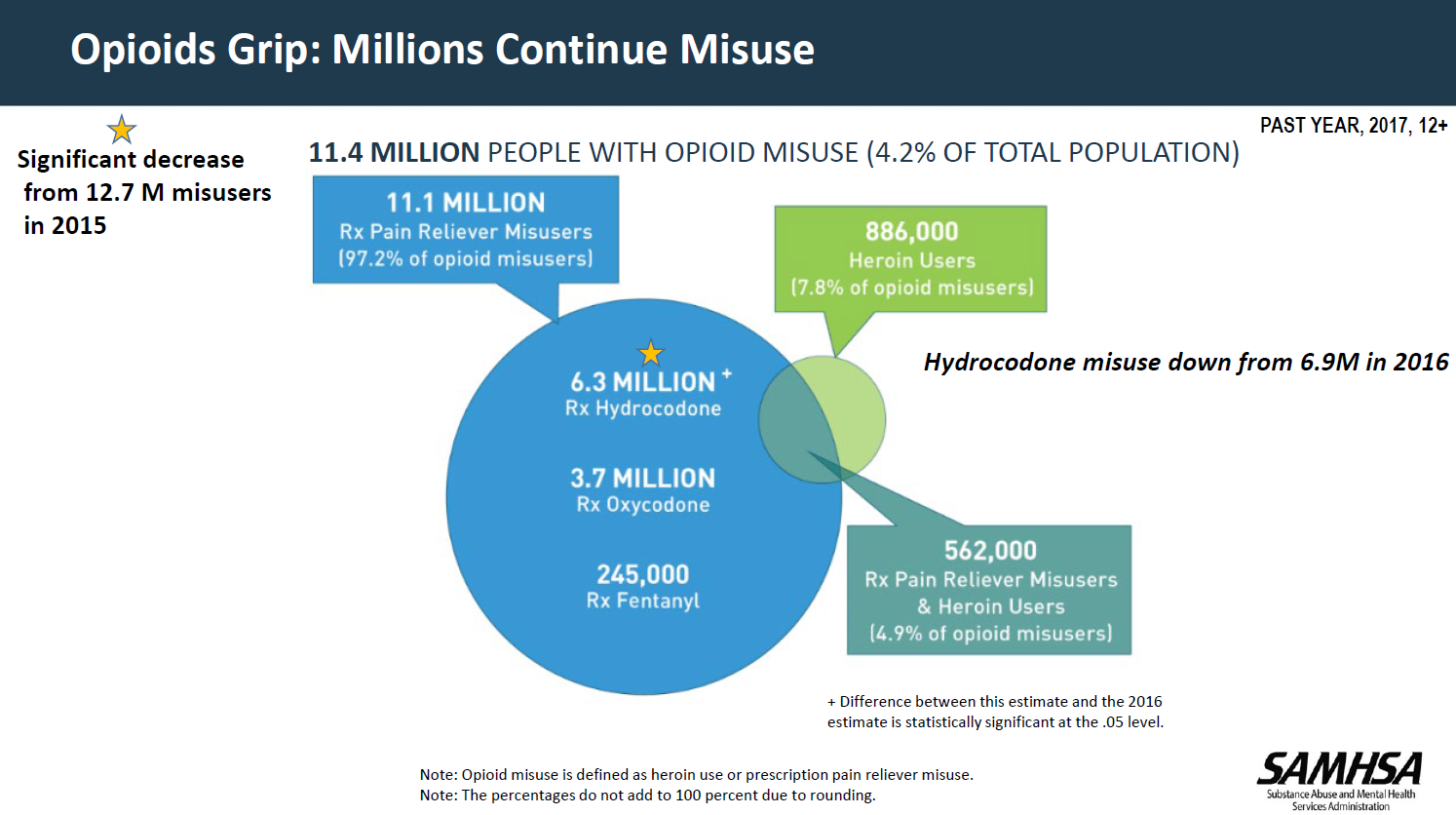 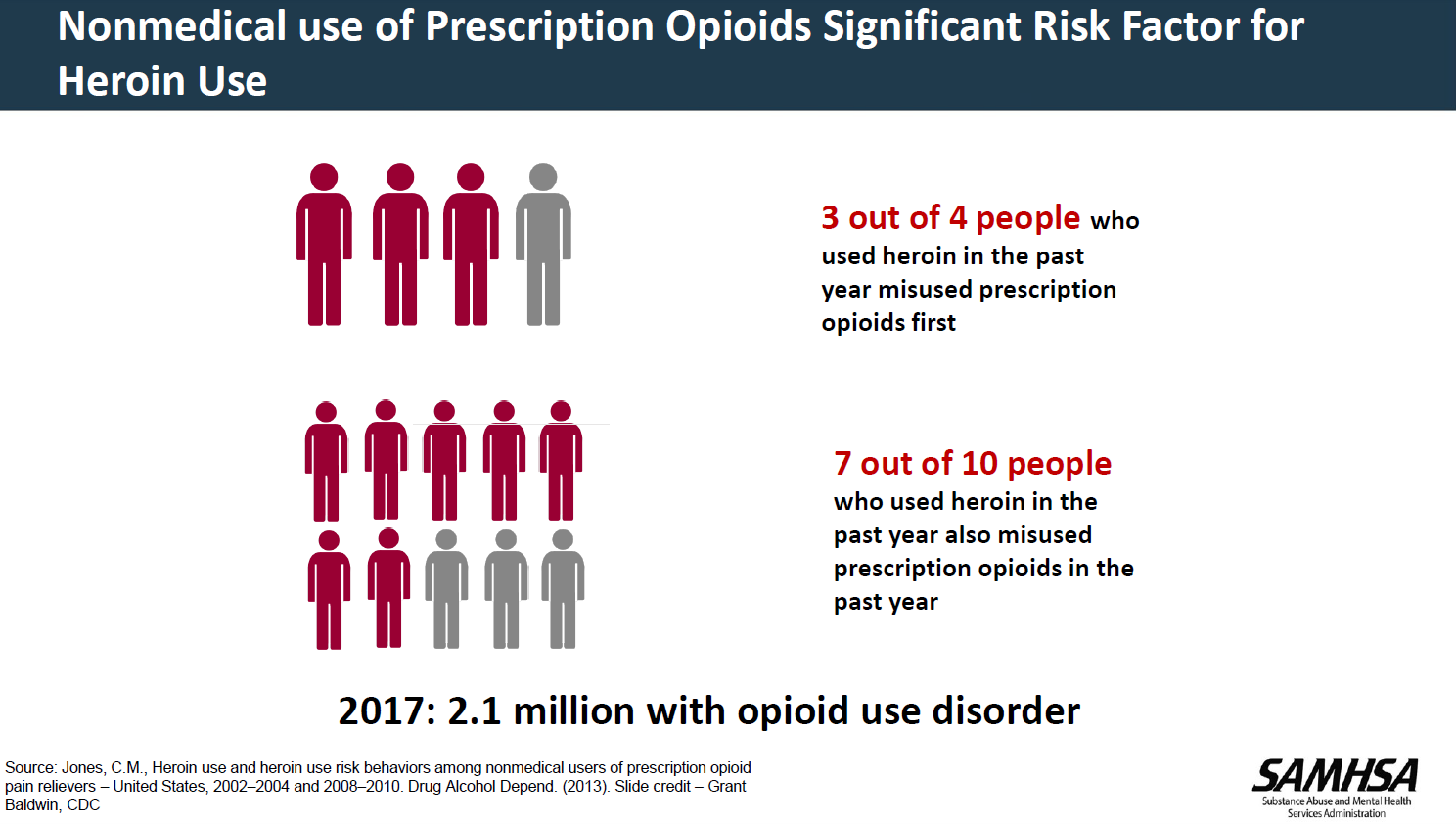 2/4/2020
6
ADD A FOOTER
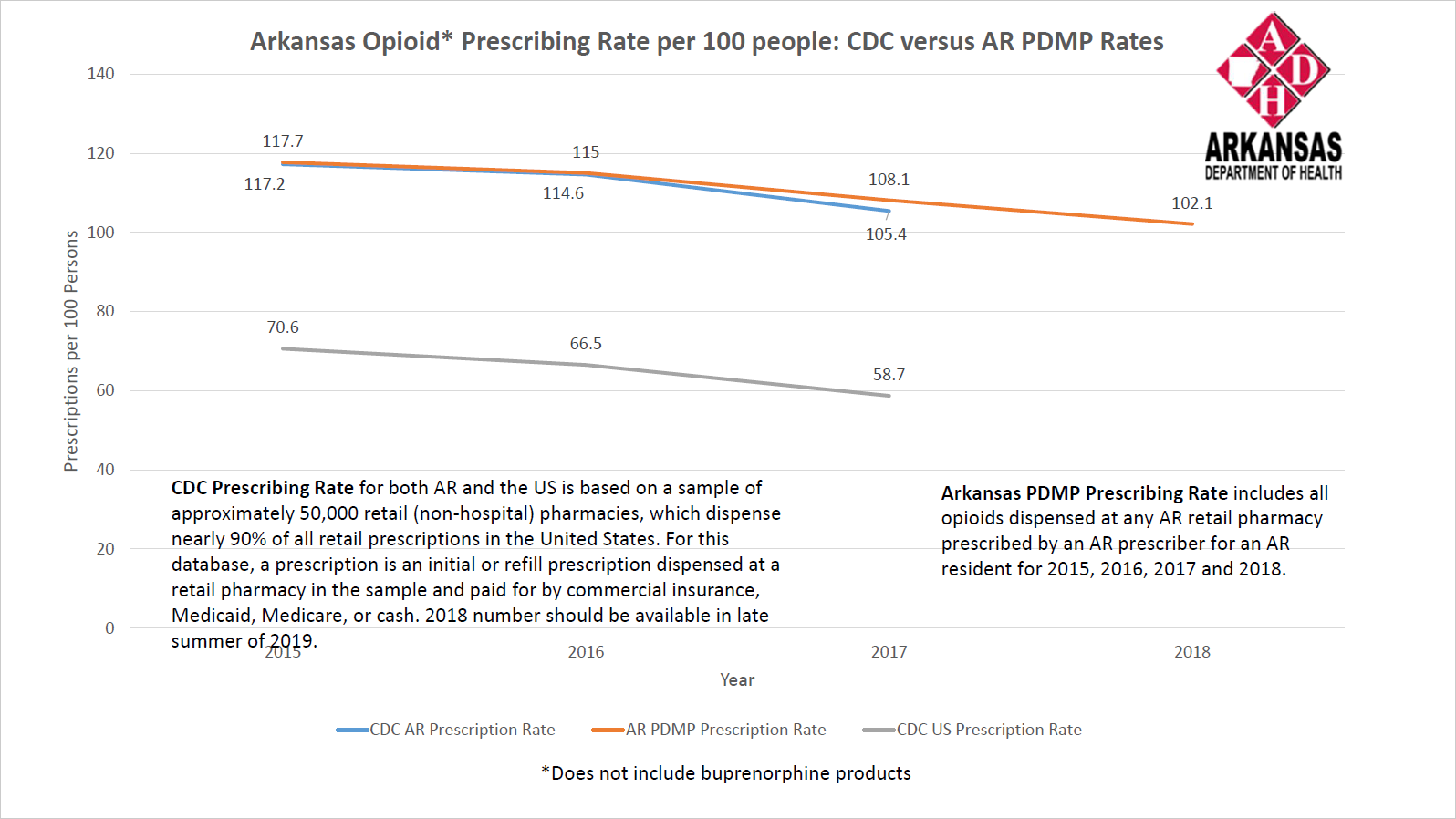 [Speaker Notes: All drug poisoning (overdose) deaths include unintentional (accidental), intentional (suicide or homicide), and undetermined intent. Of the deaths that specify a drug involved, the most commonly mentioned is a class of prescription painkillers called opioid analgesics.
For several years now, there have been more deaths involving opioid analgesics than heroin or cocaine combined. AND these figures are likely underestimates because death certificates do not always specify the drugs involved.]
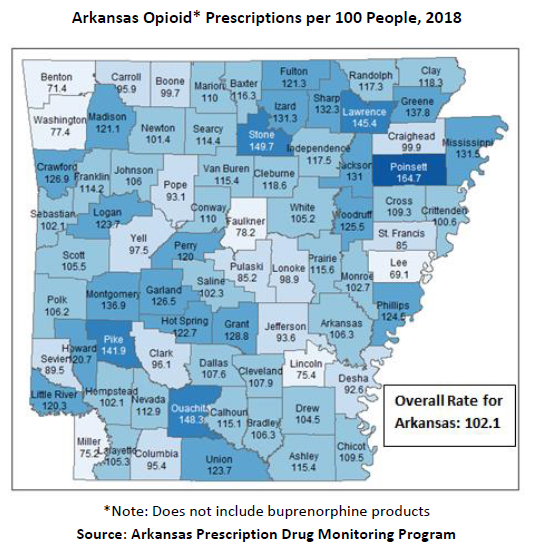 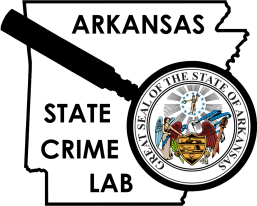 Autopsies Conducted 2014 – 2018
Homicides vs. Drug Overdoses
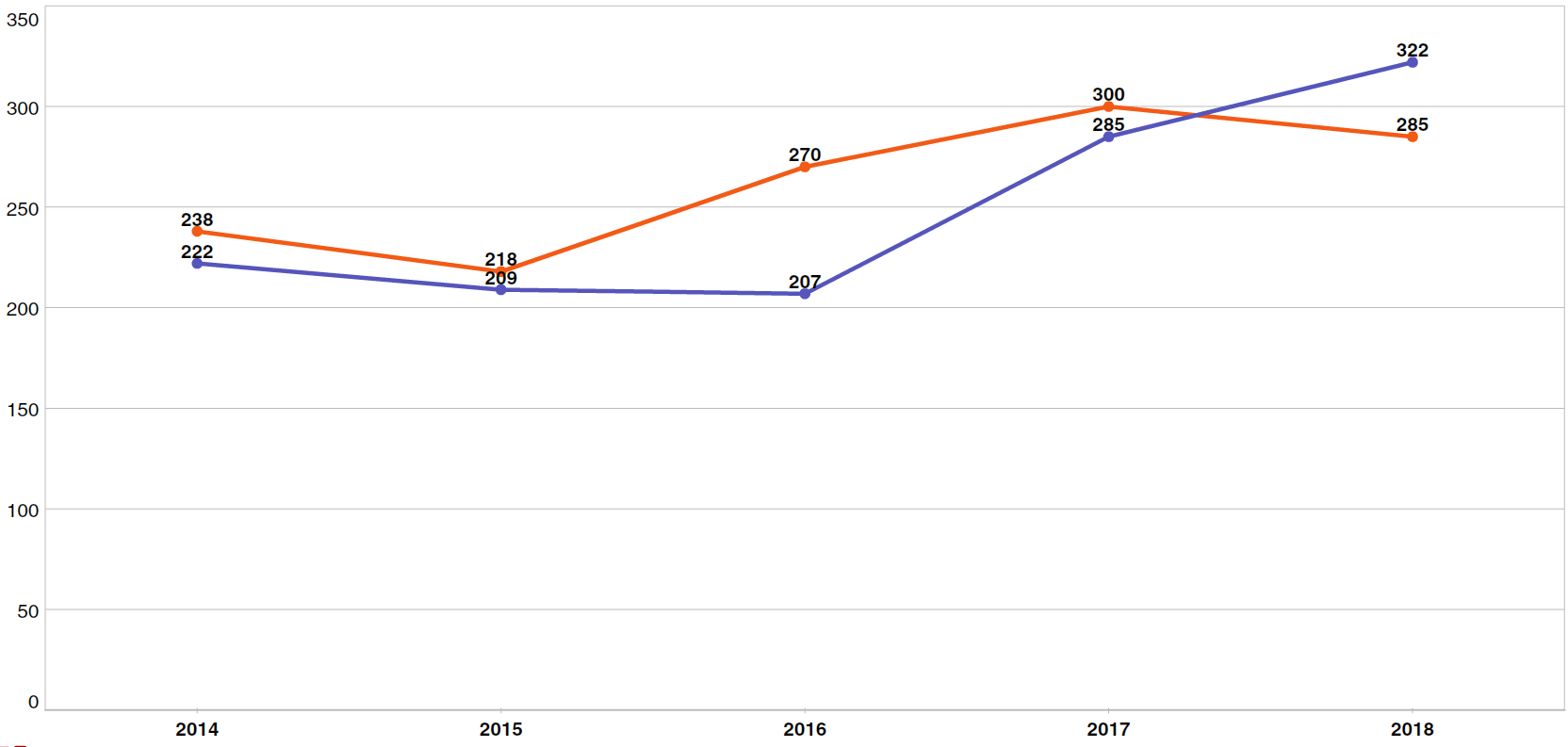 Homicides
Drug Overdoses
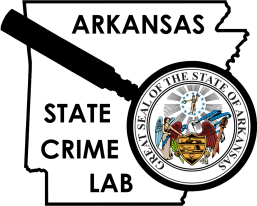 Autopsies Conducted 2014 – 2018
Drug Overdose Trends
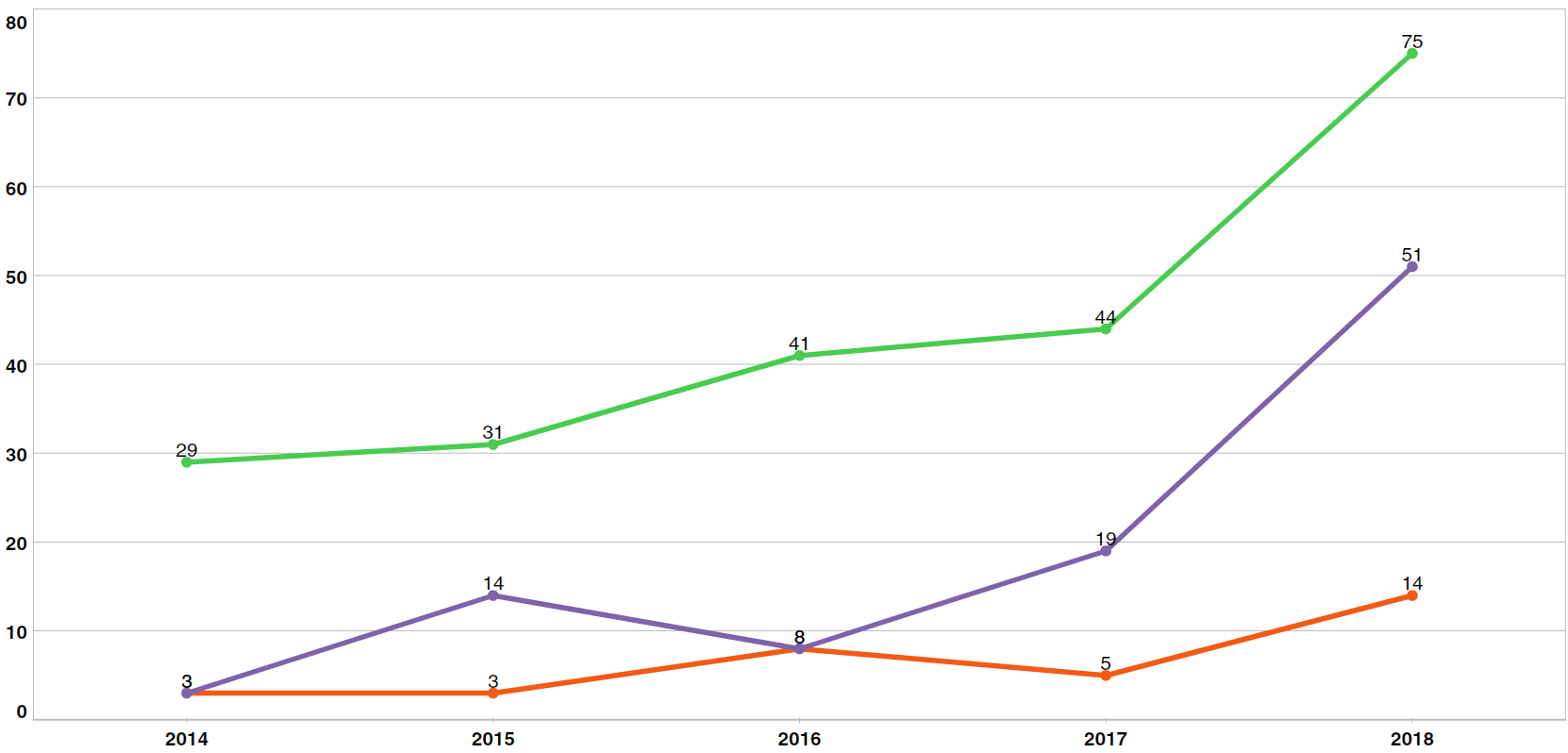 Heroin
Methamphetamine
Fentanyl
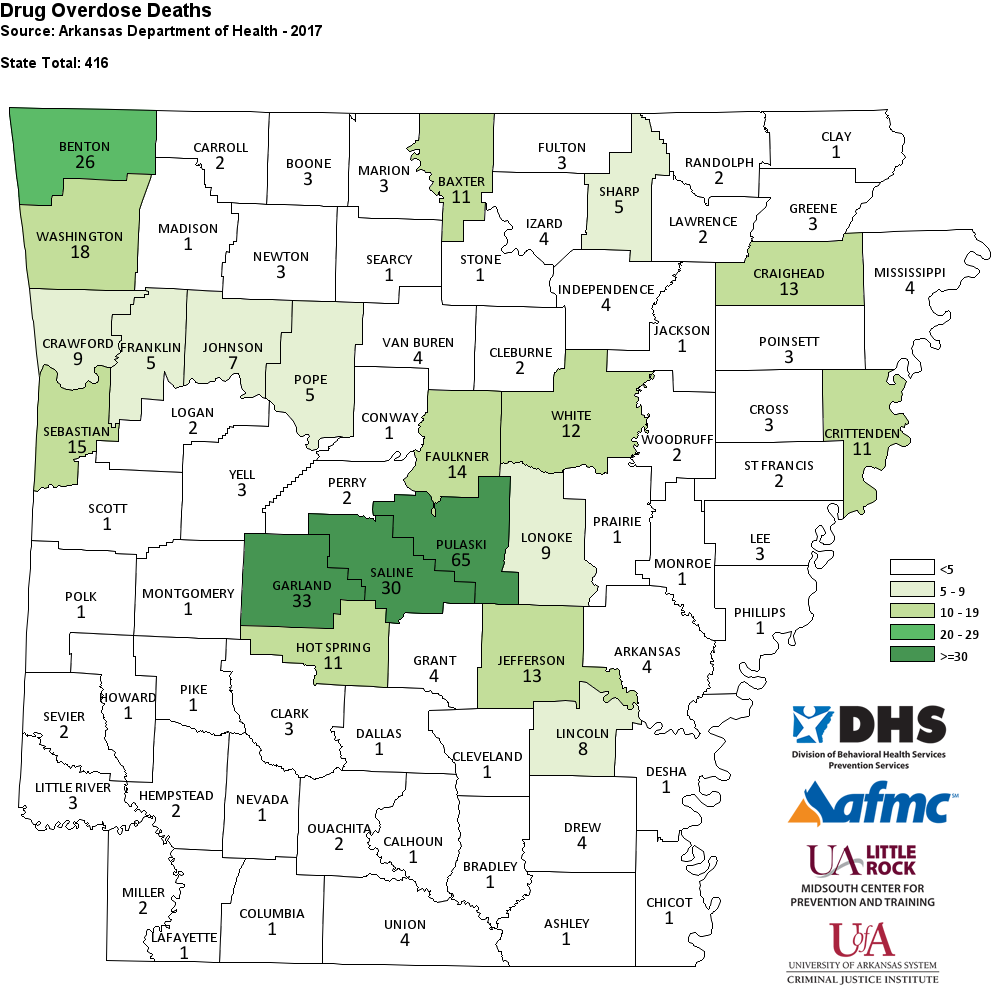 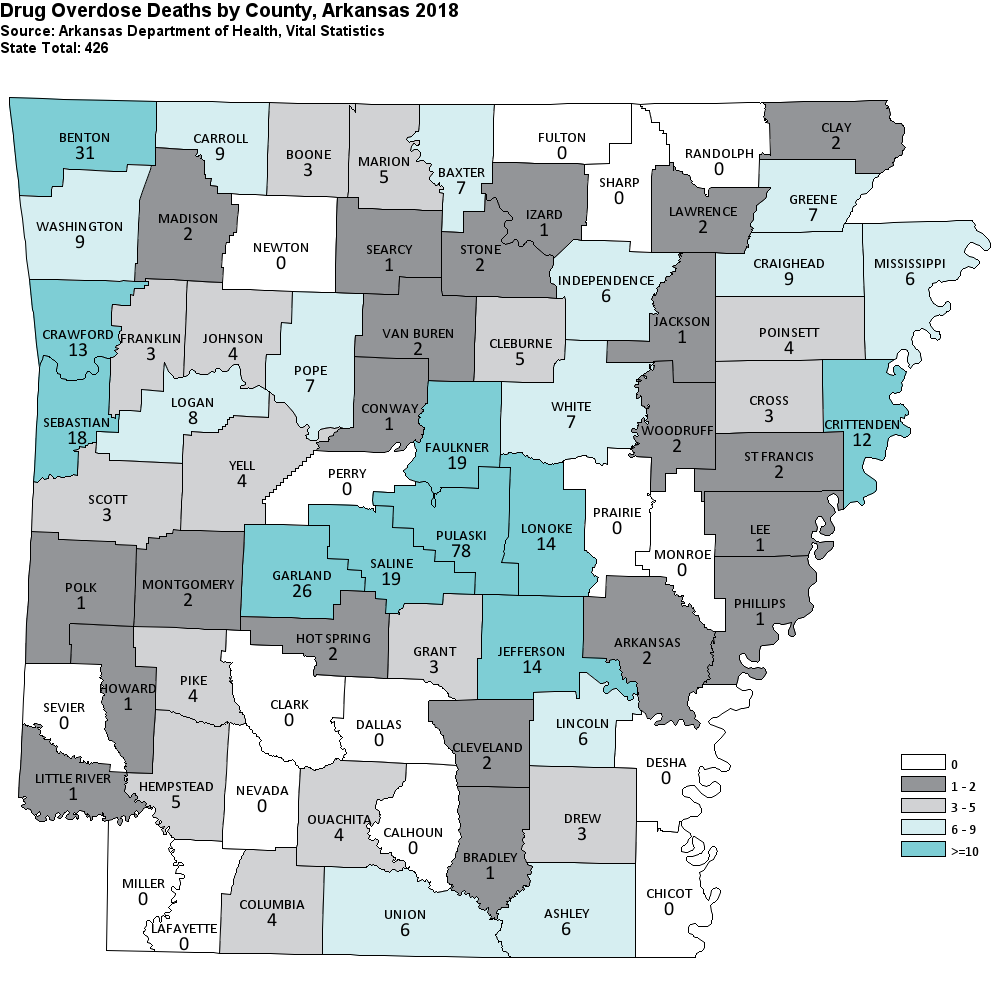 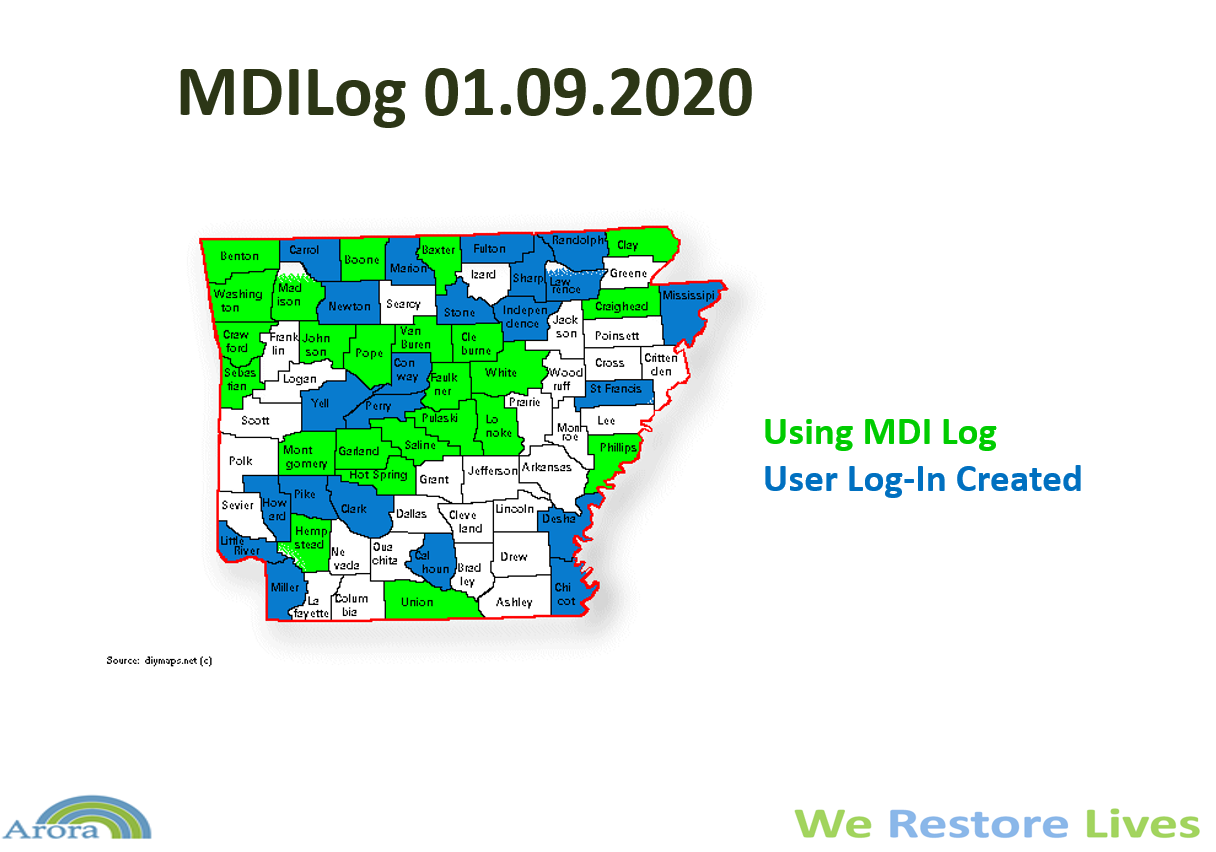 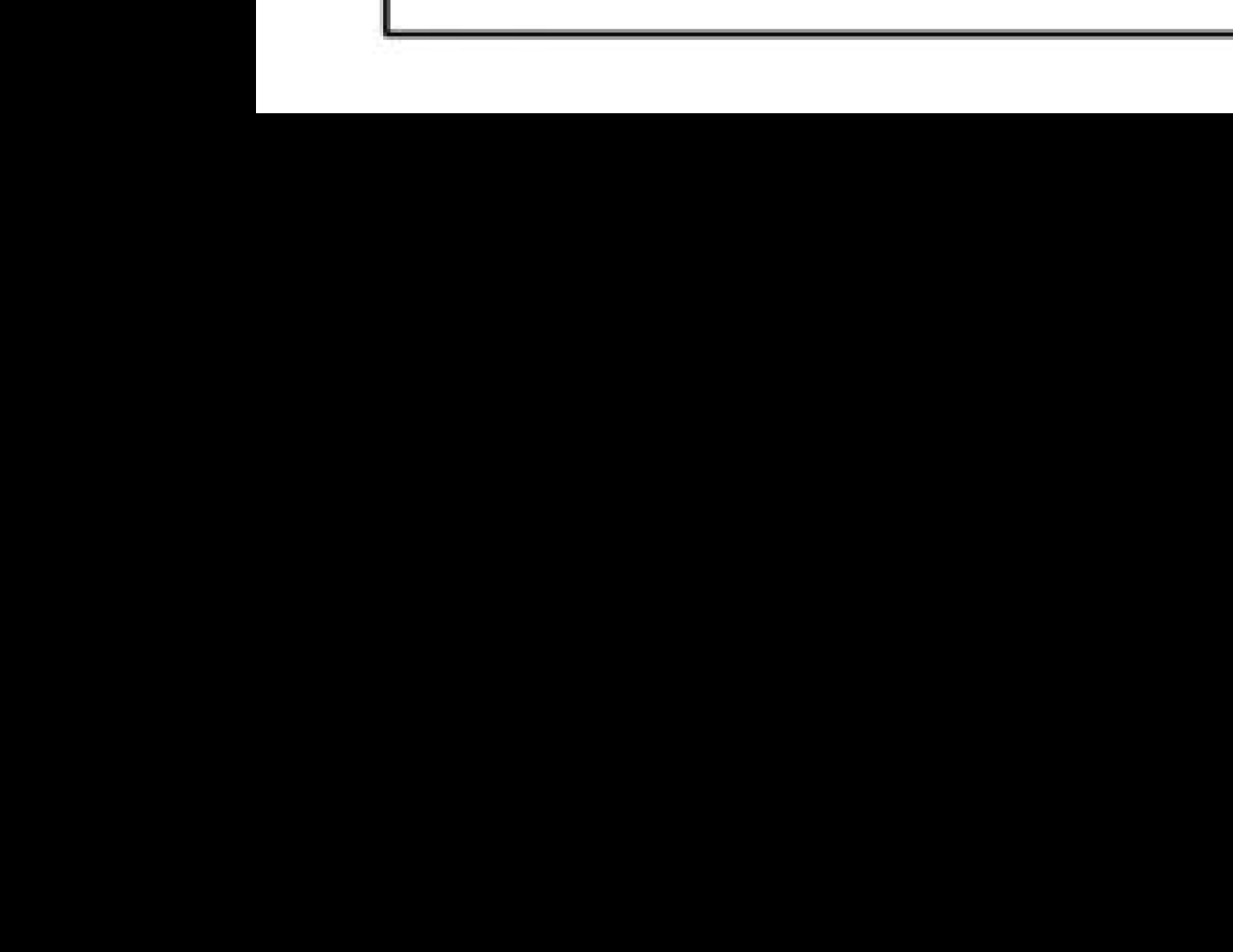 State-Level Variation of ED Opioid Prescribing Rates for Ankle Sprain
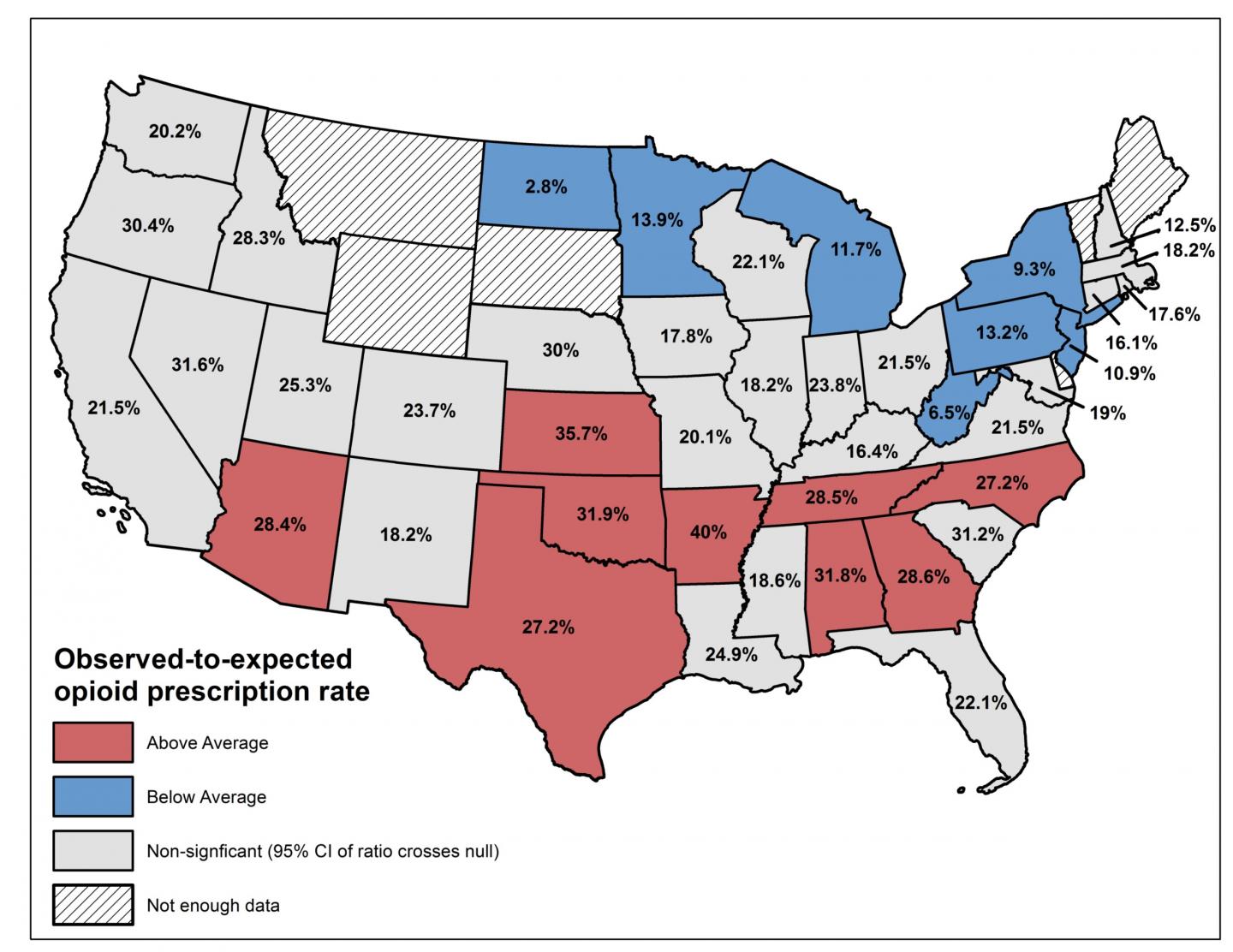 https://www.eurekalert.org/multimedia/pub/176336.php?from=400896
13
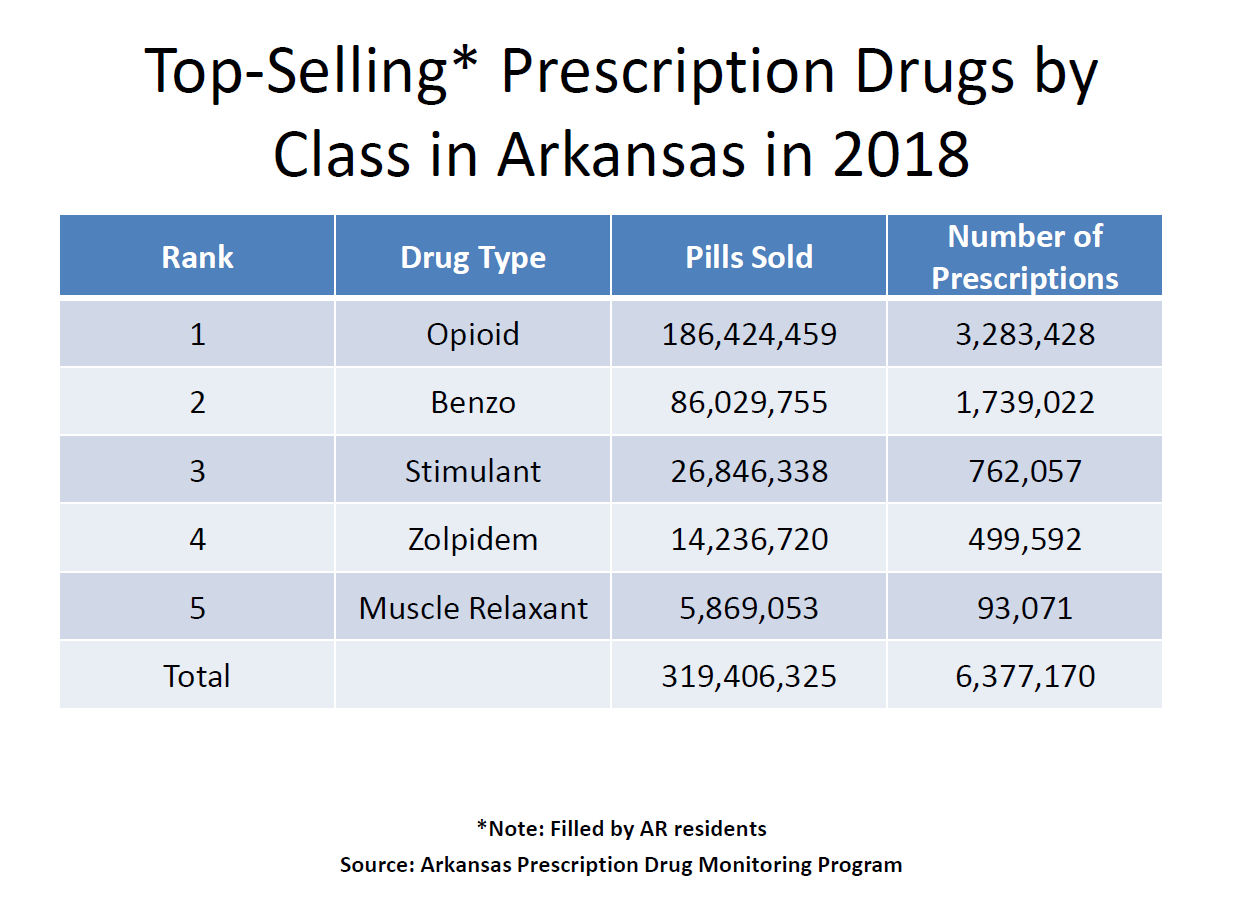 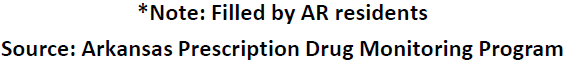 Prescription Drugs
The United States make ups about 5% of the world’s population, but uses 40% of the pharmaceuticals produced, and 99% of all Hydrocodone products manufactured in the WORLD.
Circle of Addiction
Hydrocodone
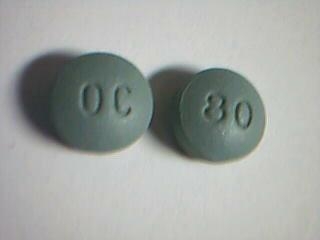 Oxycodone
Heroin
OxyContin
The Price of Illicit Drugs
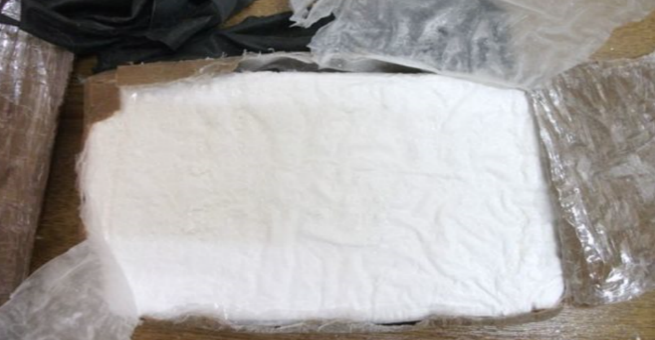 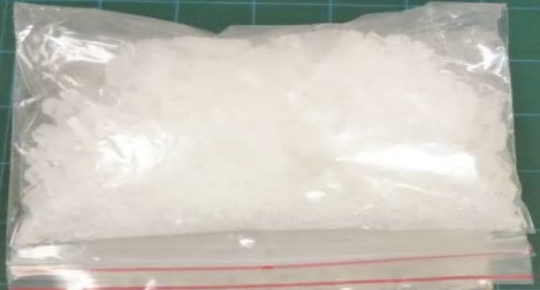 The price of drugs will vary depending on the supply, demand and location.
A Kilo of Meth
$10,000-$90,000
A Kilo of Cocaine
$20,000-$46,000
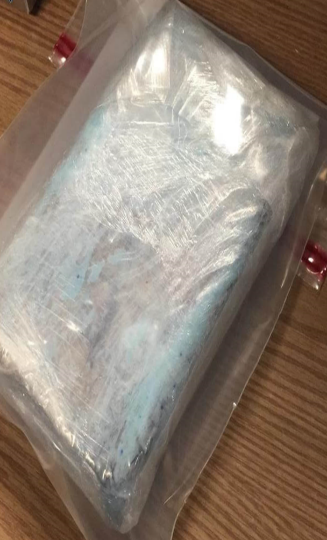 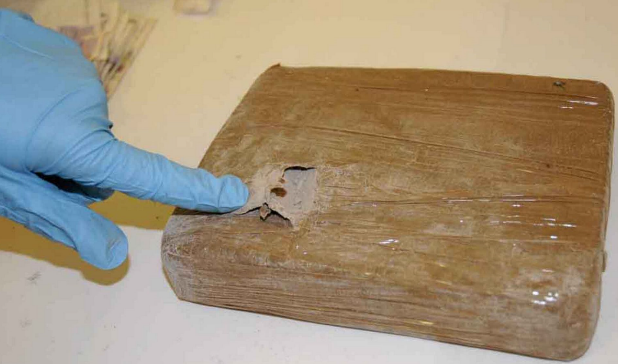 A Kilo of Heroin
$32,000-$75,000
A Kilo of Fentanyl
$3,500
Source:  Open Online Internet Sources in the U.S. on 2-14-18
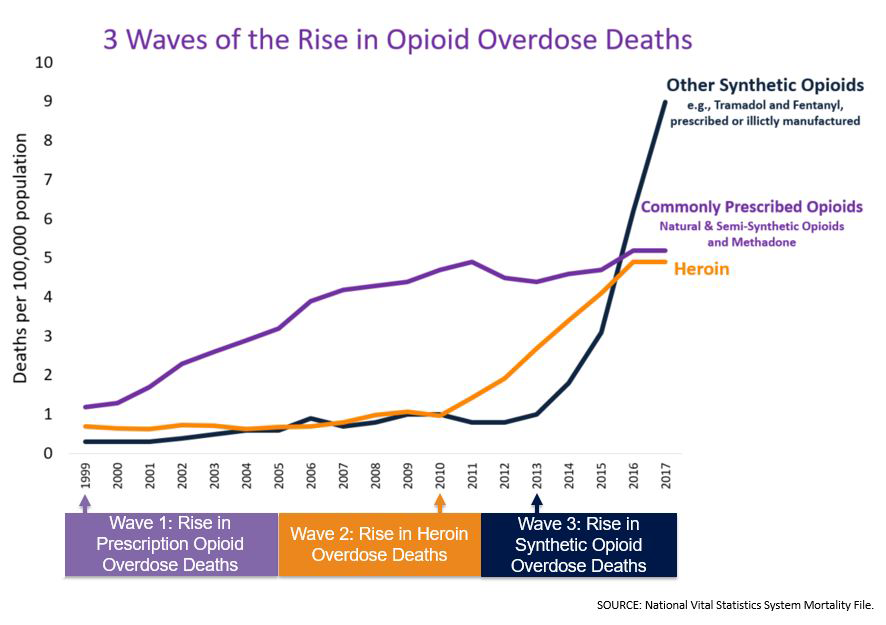 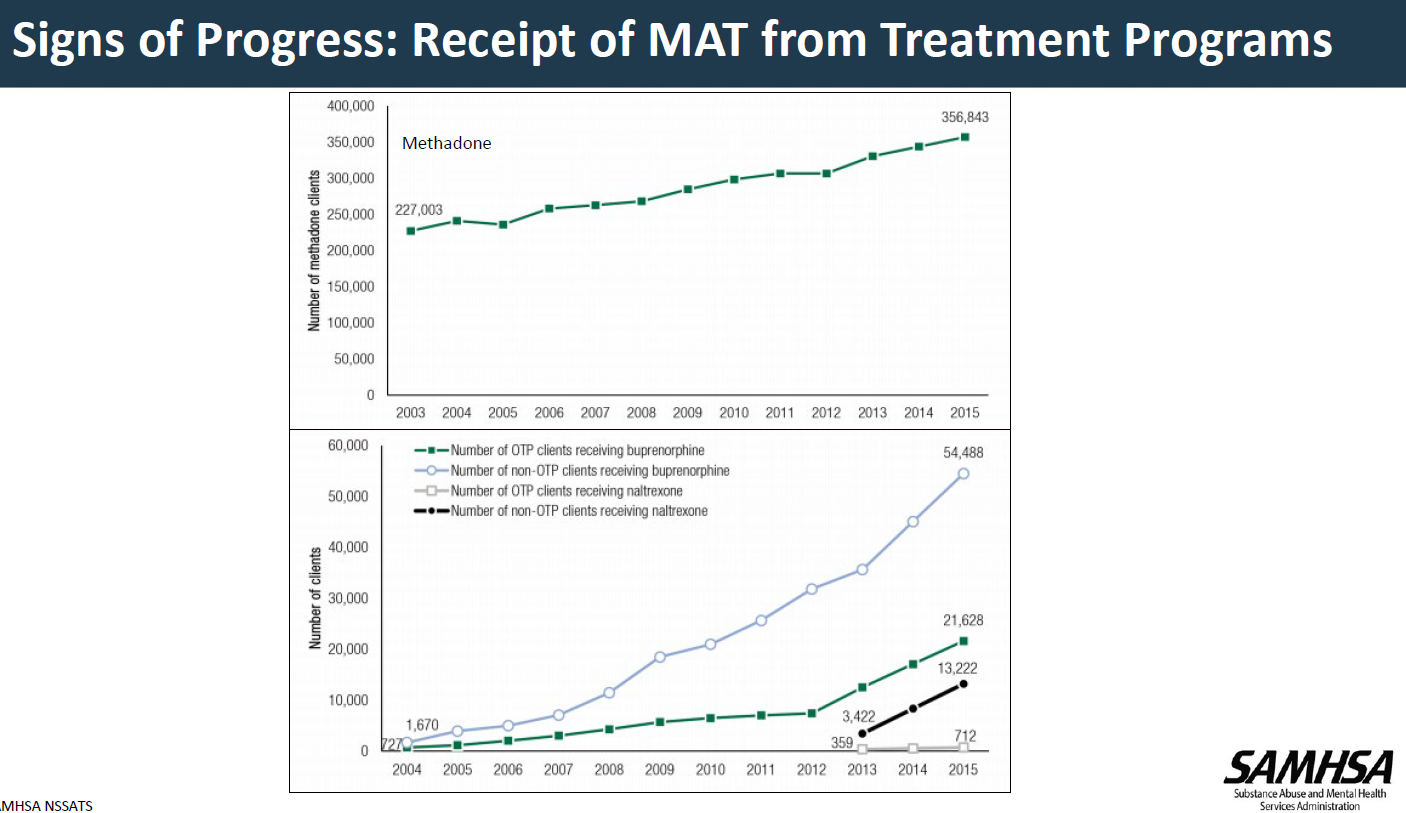 MATRIARC (Medication Assisted Treatment Recovery Initiative for Arkansas Rural Communities) is a partnership with the Psychiatric Research Institute and the Arkansas Department of Human Services designed to expand evidence-based treatment for opioid use disorders.
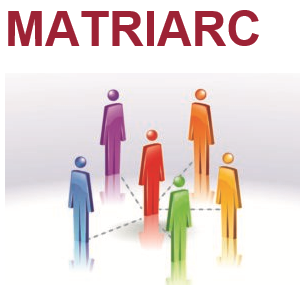 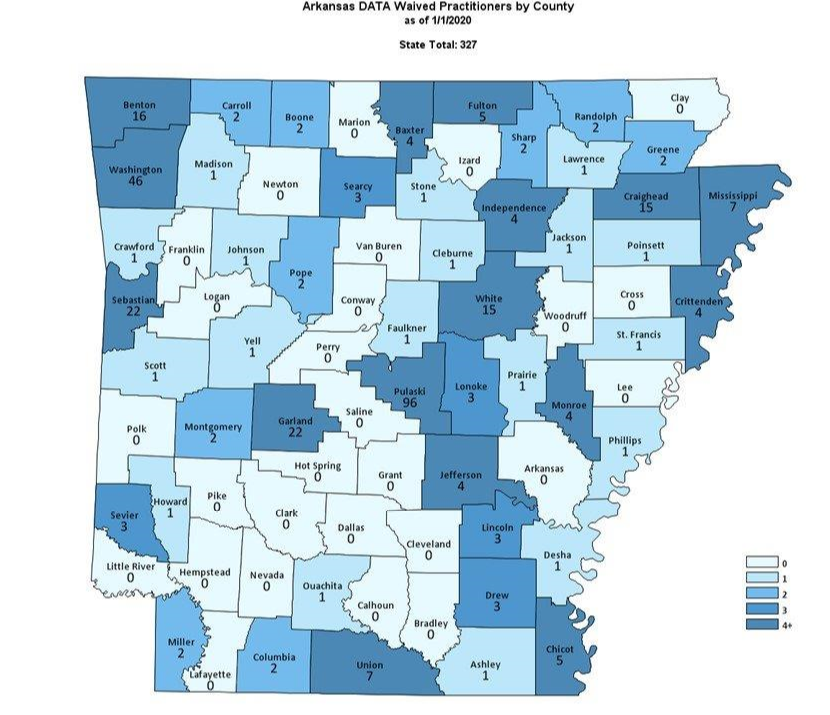 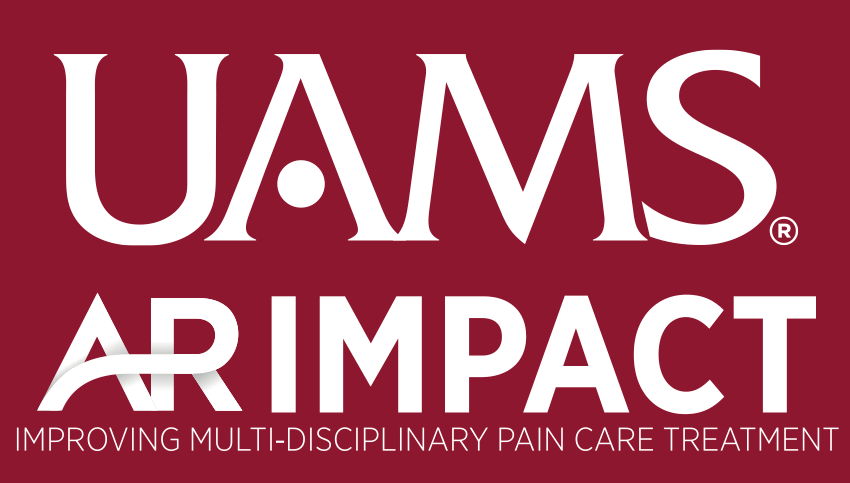 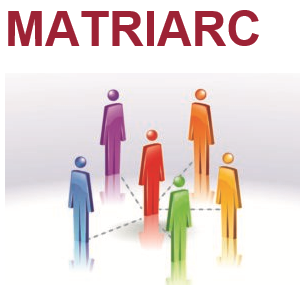 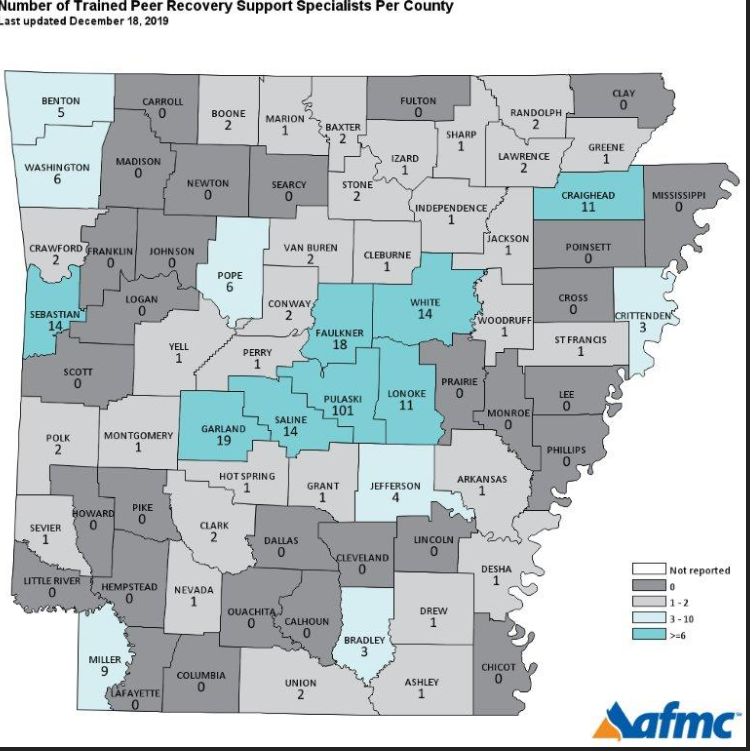 APART  
Arkansas Peers Achieving Recovery Together.
 
Mission - To expand recovery services for Substance Use throughout the State of Arkansas. To develop, implement and evaluate statewide efforts to broaden recovery and awareness.
 
Vision - To be the premiere stigma free, recovery-oriented state dedicated to changing and saving lives.
 
Purpose - To place peer support in positions to be most effective in helping others achieve recovery from Substance Use
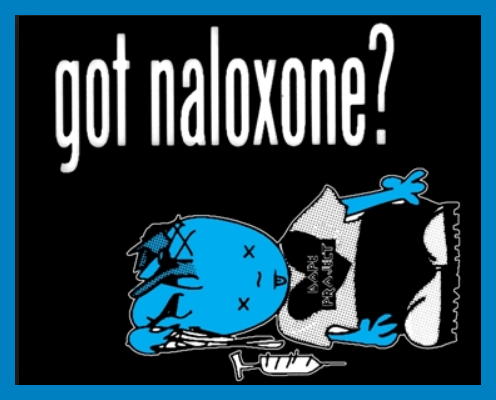 The Solution: 20-13-1604  Opioid antagonist – Immunity-ACT 1222 of 2015
(a) A healthcare professional acting in good faith may directly or by standing order prescribe and dispense an opioid antagonist to:   (5) A first responder;   (6) A law enforcement officer or agency; or(b) A person acting in good faith who reasonably believes that another person is experiencing an opioid-related drug overdose may administer an opioid antagonist that was prescribed and dispensed under section (a) of this section.(c) The following individuals are immune from civil liability, criminal liability, or professional sanctions for administering, prescribing, or dispensing an opioid antagonist under this section:   (3) A person other than a healthcare professional who administers an opioid antagonist under subsection (b) of this section.
Act 284 of 2017 allows easier access to naloxone:
“Pursuant to a statewide protocol, a pharmacist may initiate therapy and administer or dispense, or both, Naloxone”
Identifying an Opioid Overdose
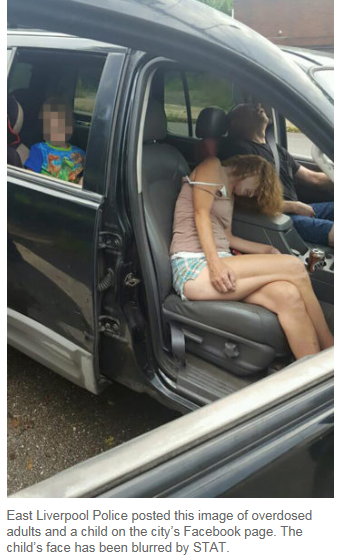 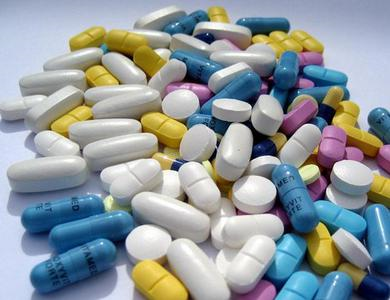 29
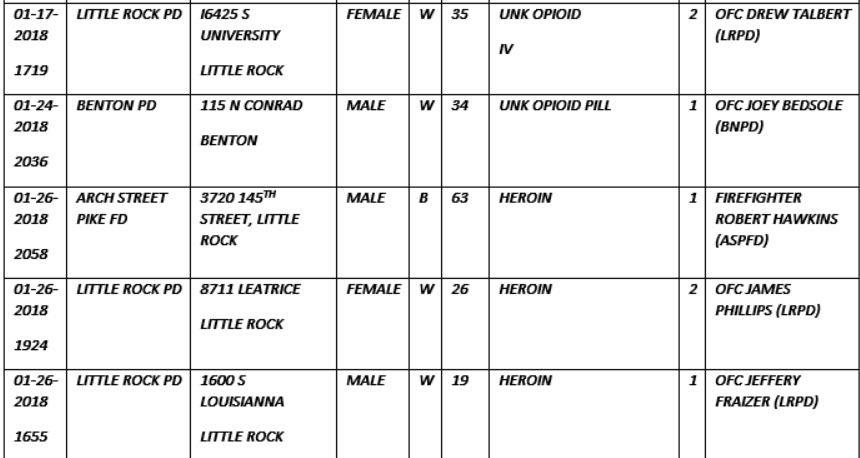 Arkansas EMS 2018
Arkansas EMS 2017
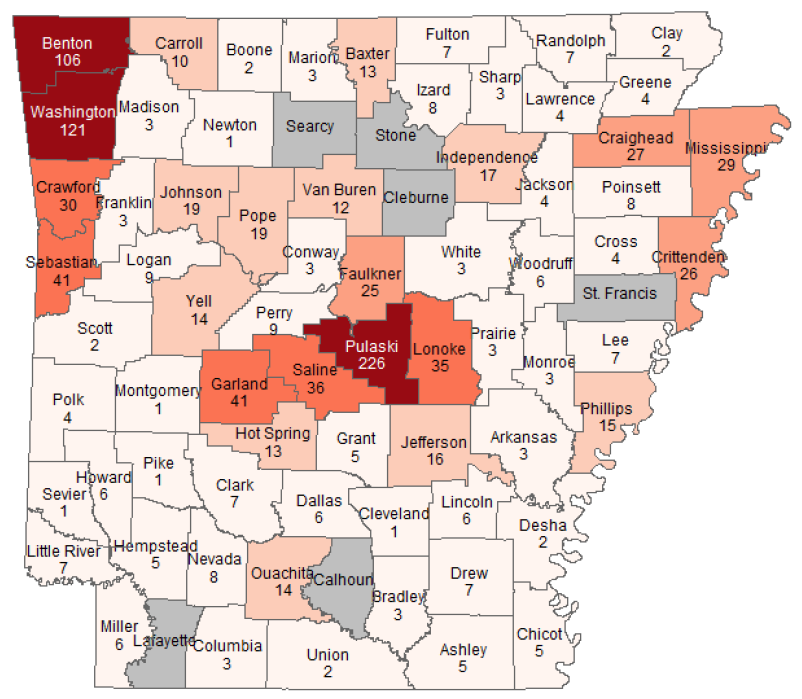 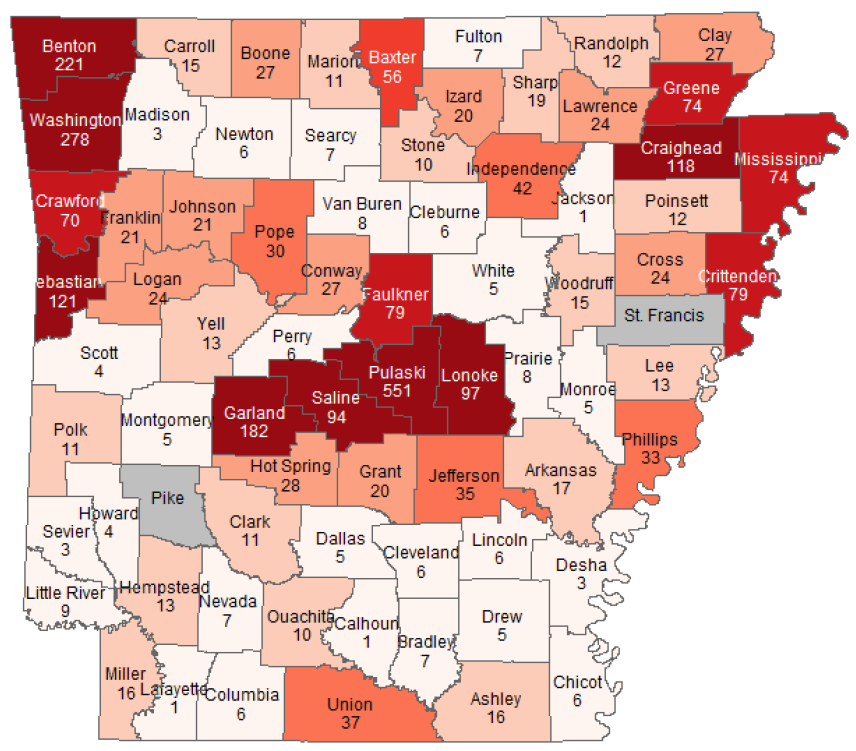 2/4/2020
31
ADD A FOOTER
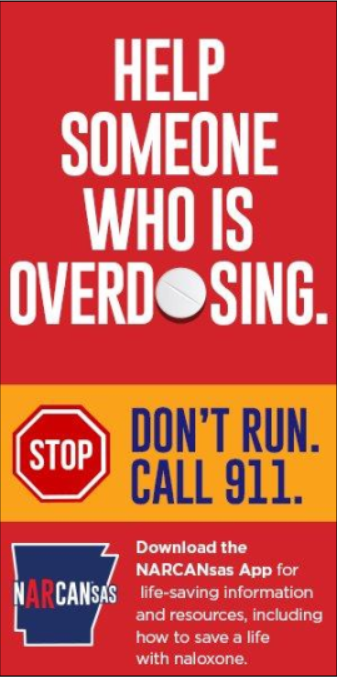 JOSHUA ASHLEY-PAULEY ACTACT 1114 OF 2015
A person shall not be arrested, charged, or prosecuted for possession of a controlled substance if the evidence results solely from seeking medical assistance if:
The person in good faith seeks medical assistance for another person who is experiencing a drug overdose; or
A person who is experiencing a drug overdose and in good faith seeks medical assistance for himself or herself.
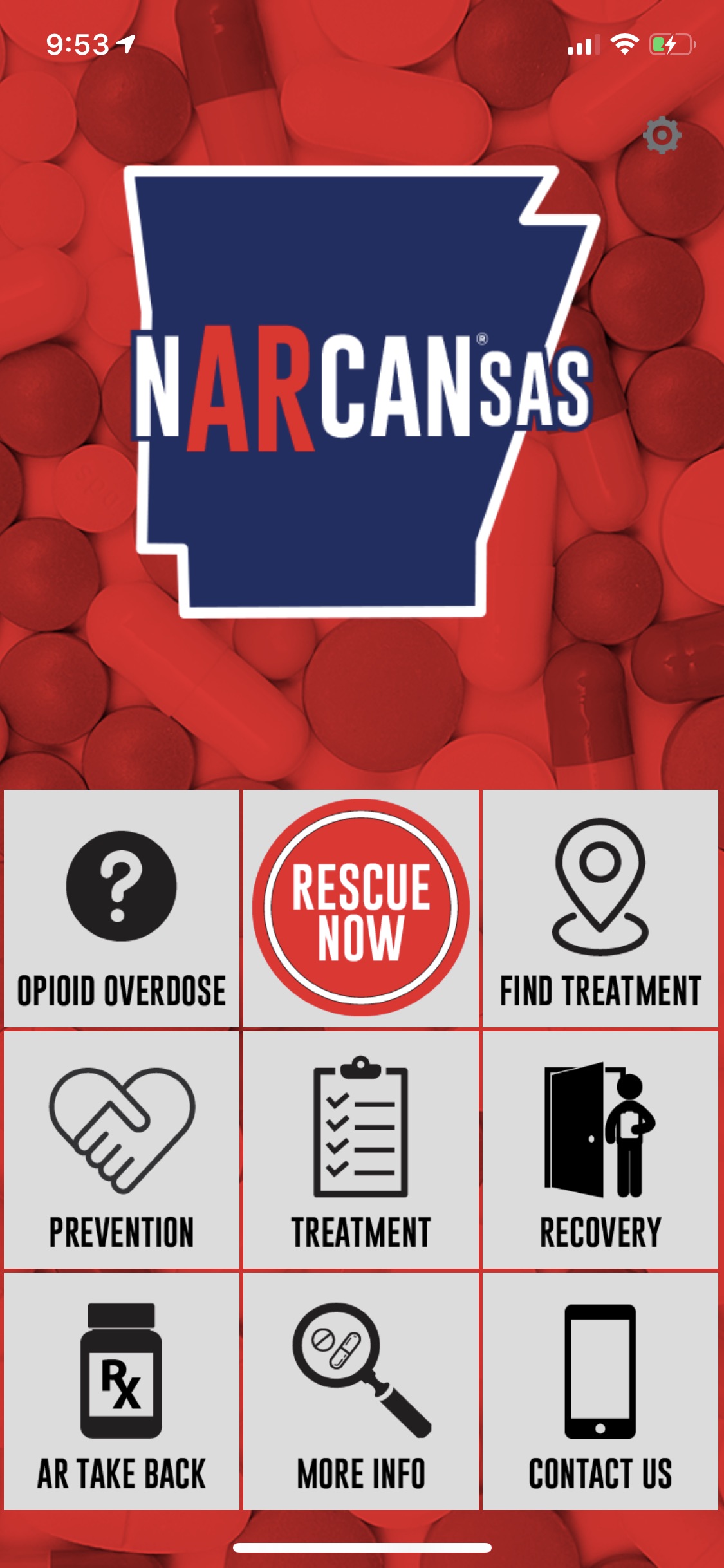 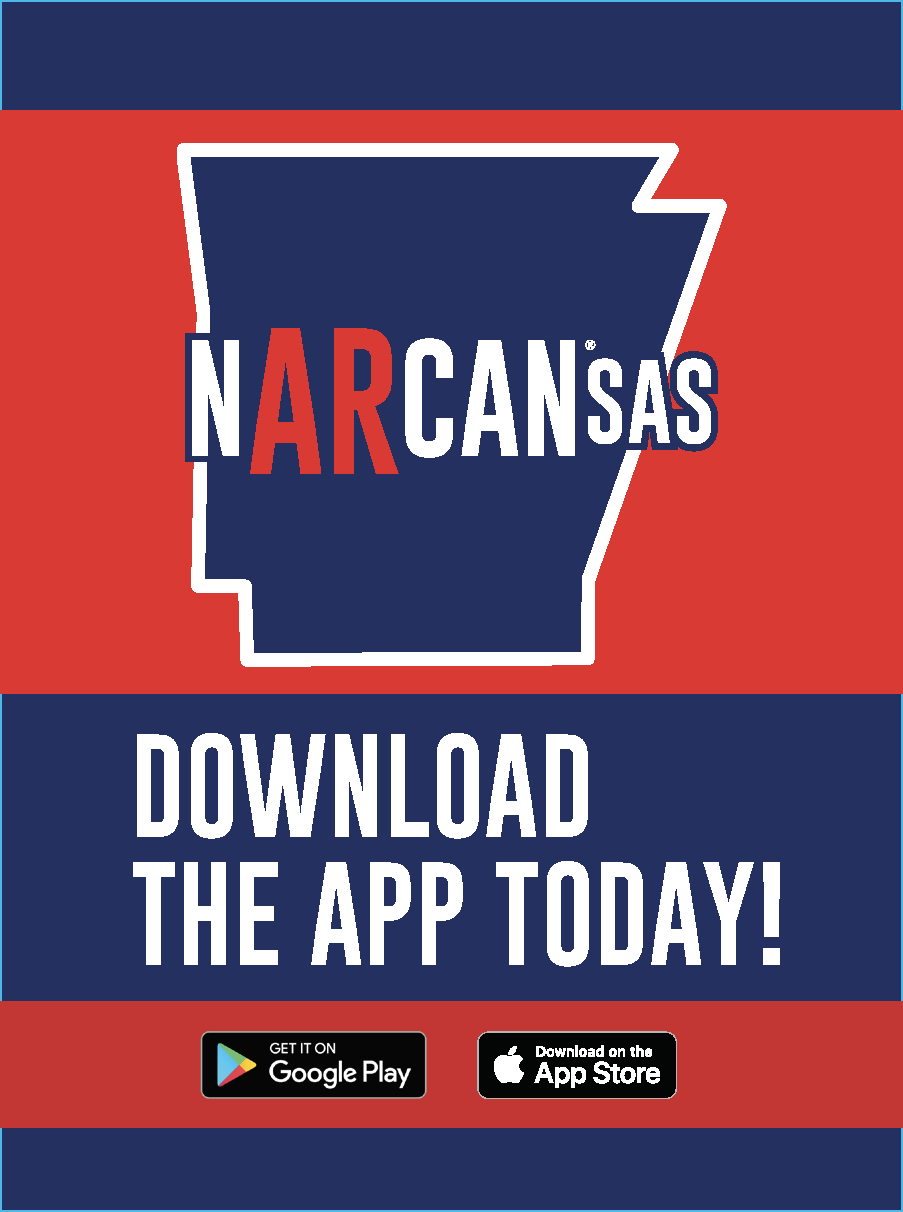 Quick Fact
Prescription drug abuse has always been around.  It is estimated that more than 4 billion prescriptions are written annually in the US.  Approximately 40% of them go unused (outside of a hospital setting).
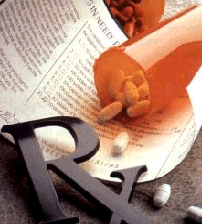 Drug Take Back – Quantity in Pounds?
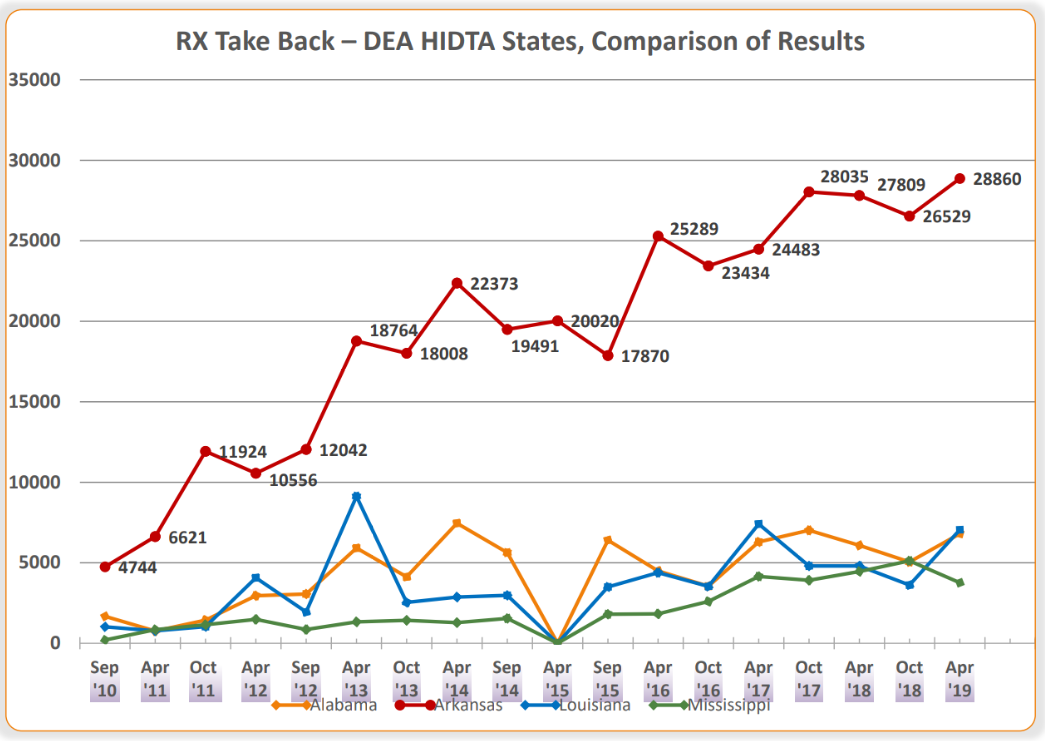 36
www.artakeback.org
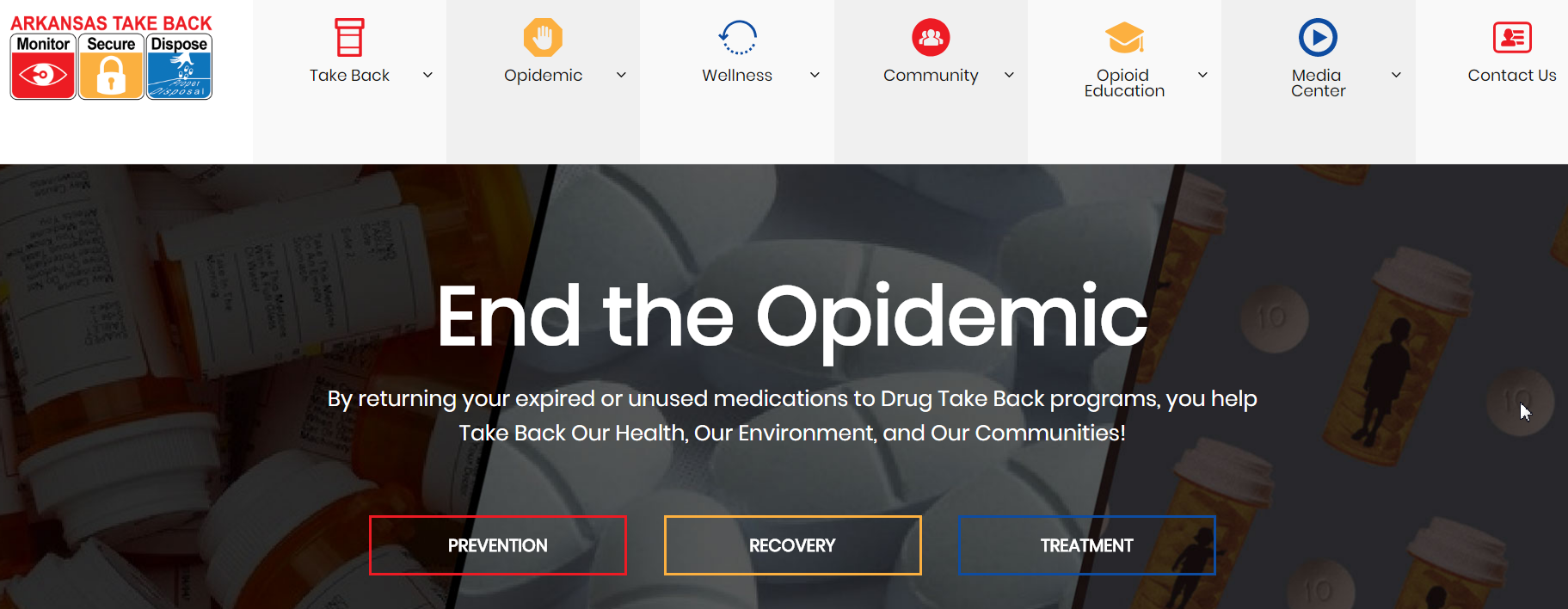 Updated Website with New Info
37
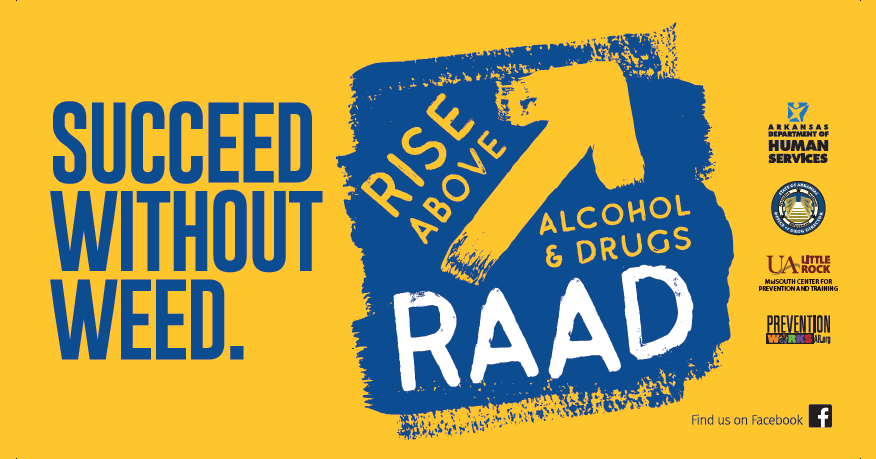 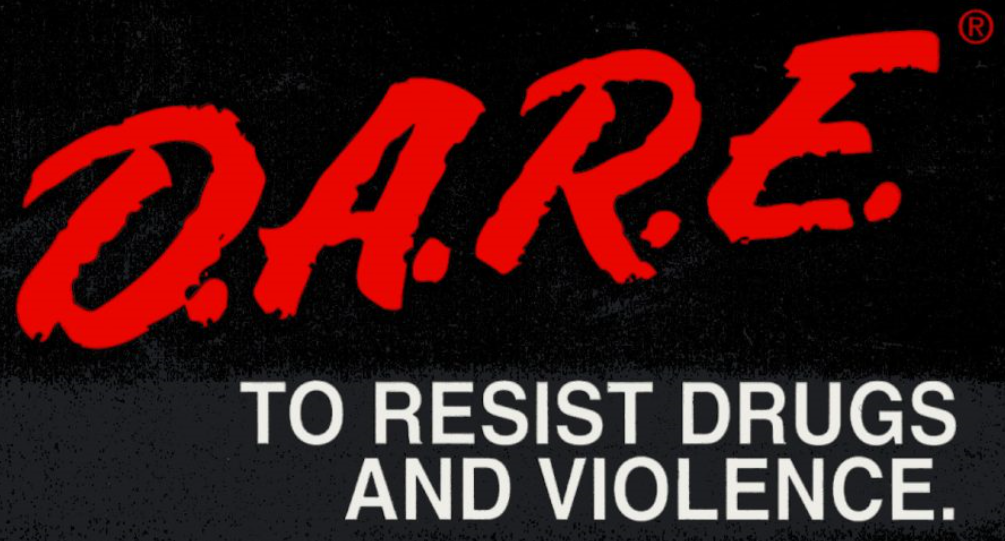 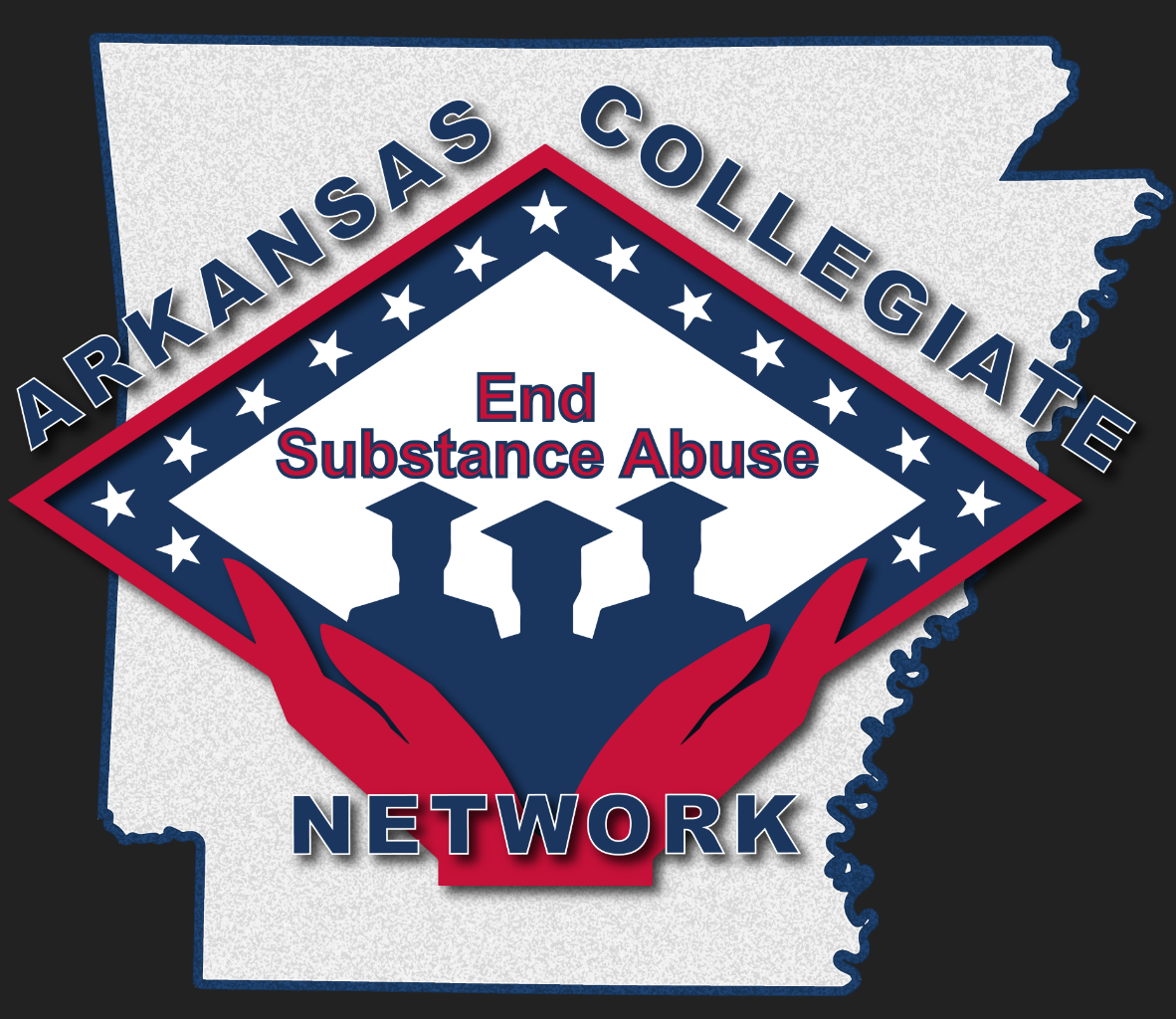 Advanced Overdose Investigation
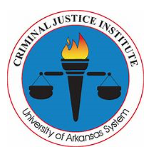 Thank you!
Kirk Lane
Arkansas Drug Director
1-501-317-9042
kirk.lane@asp.arkansas.gov
www.artakeback.org
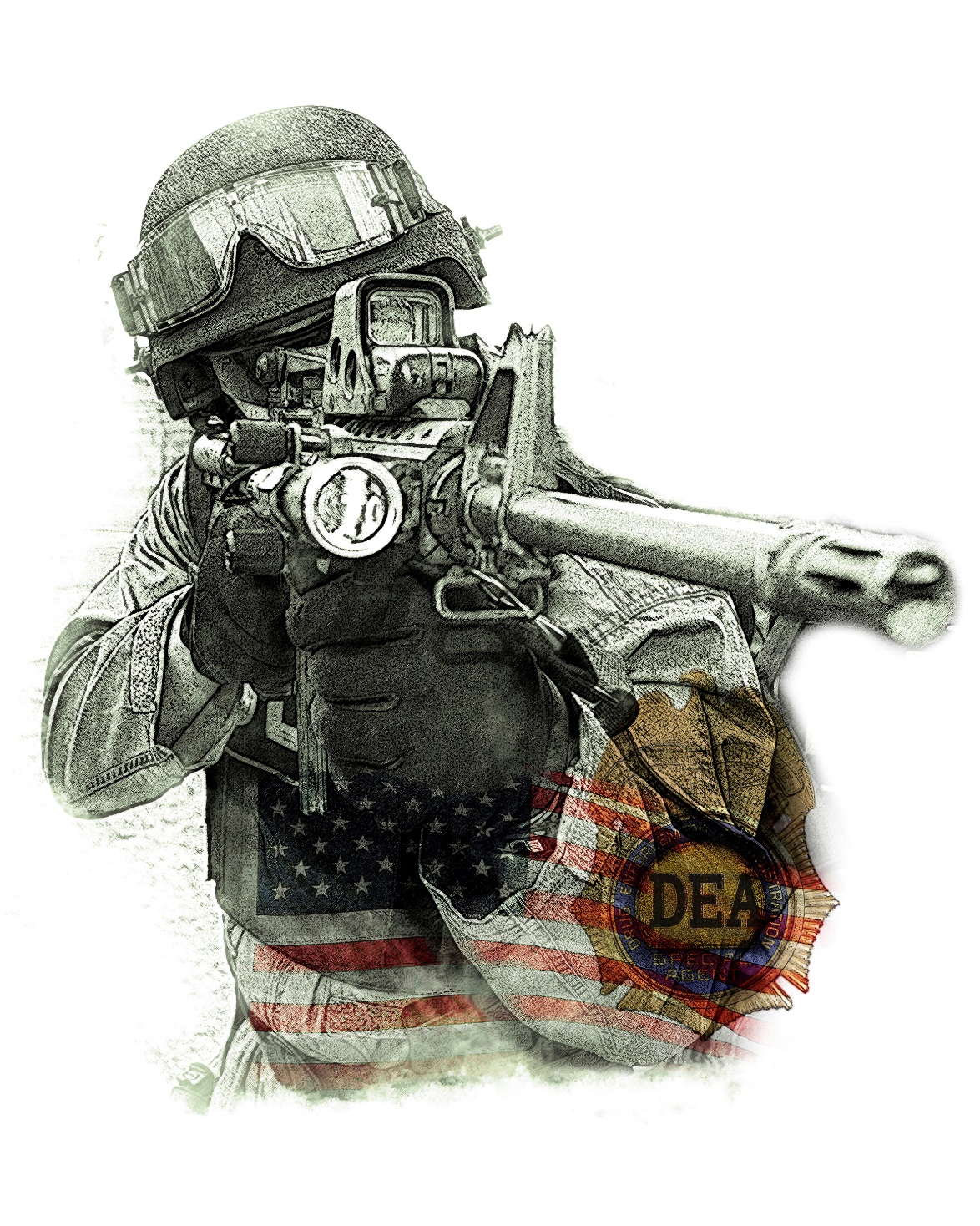 LITTLE ROCK DISTRICT OFFICE:  501-217-6500

GS TOM FISHER:  501-804-3508
thomas.m.fisher@usdoj.gov

ASAC JUSTIN KING:  571-230-5695
justin.c.king@usdoj.gov